Relaxation & Sports
Content
Basketball Breathing
Breathing and Soccer
Weight Lifting Progressive Muscle Relaxation  Activity
Free Throw Breathing
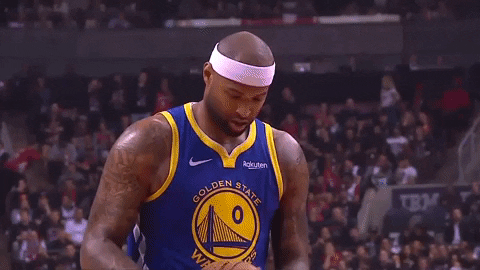 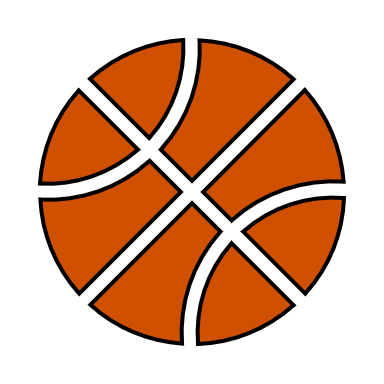 Breathing and Soccer
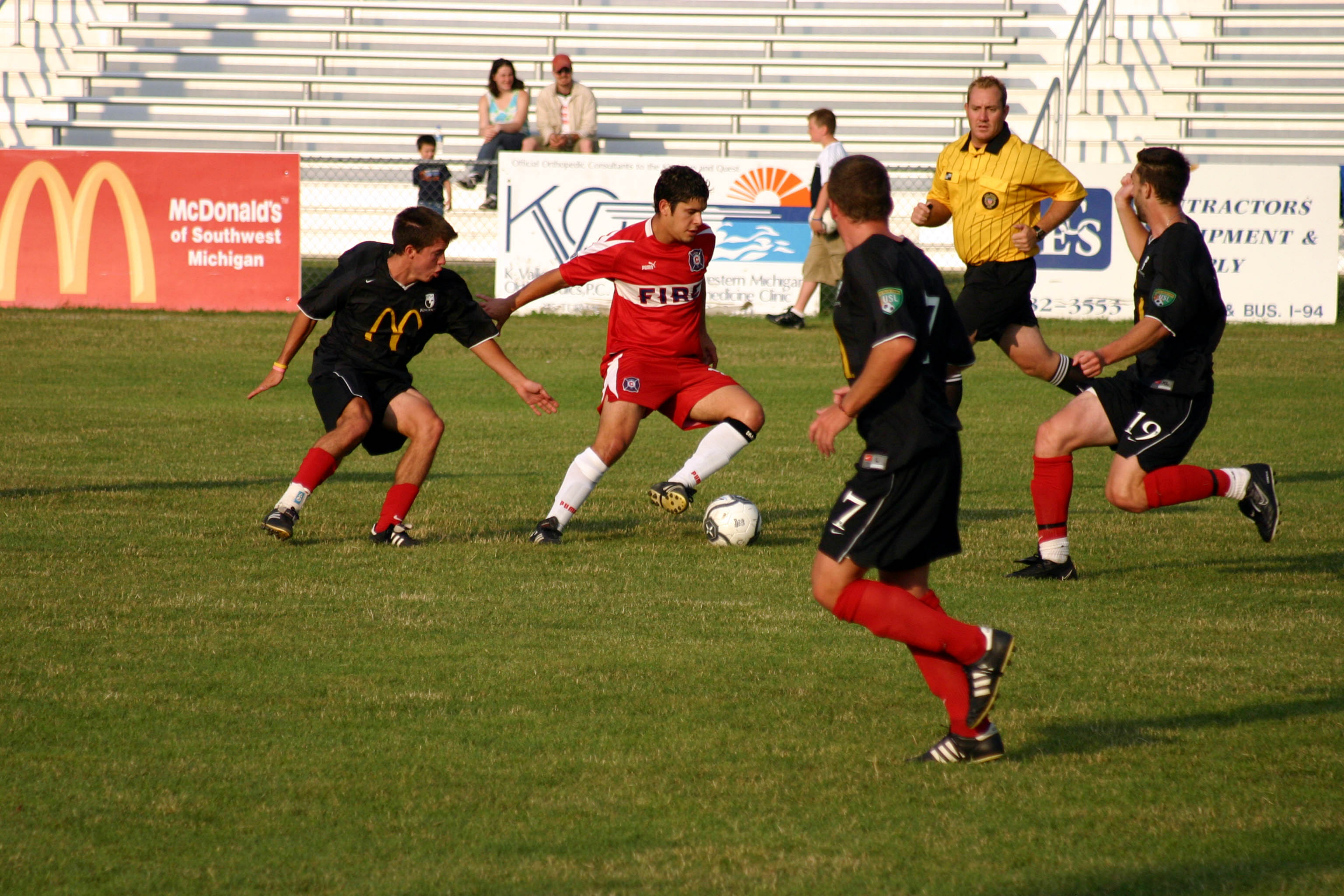 Resource created by the MUSC Telehealth Outreach Program
[Speaker Notes: Photo by <a href="/photographer/aklepsteen-45254">Adam Klepsteen</a> from <a href="https://freeimages.com/">FreeImages</a>]
Provider’s Instructions
This presentation explains the importance of relaxation practices in sports.
This is ideal for a child who is interested in sports.
Share the slides in the order they appear as each slide builds from the previous one. 
You will be teaching 3 types of relaxation exercises, but you can add other ones as you see fit. 
If you have time, find a video of a soccer player taking a  deep breath before a penalty kick to show in conjunction with this presentation.
You can end this activity by practicing with the child one of the relaxation exercises.
Did you know!?!
Soccer players practice controlled breathing
Why?
It helps them feel calm
It helps them focus
It helps prepare them for the game
3 Things Players to do relax…
(1) Controlled Breathing
(2) Visualization 
(3) Progressive Muscle Relaxation
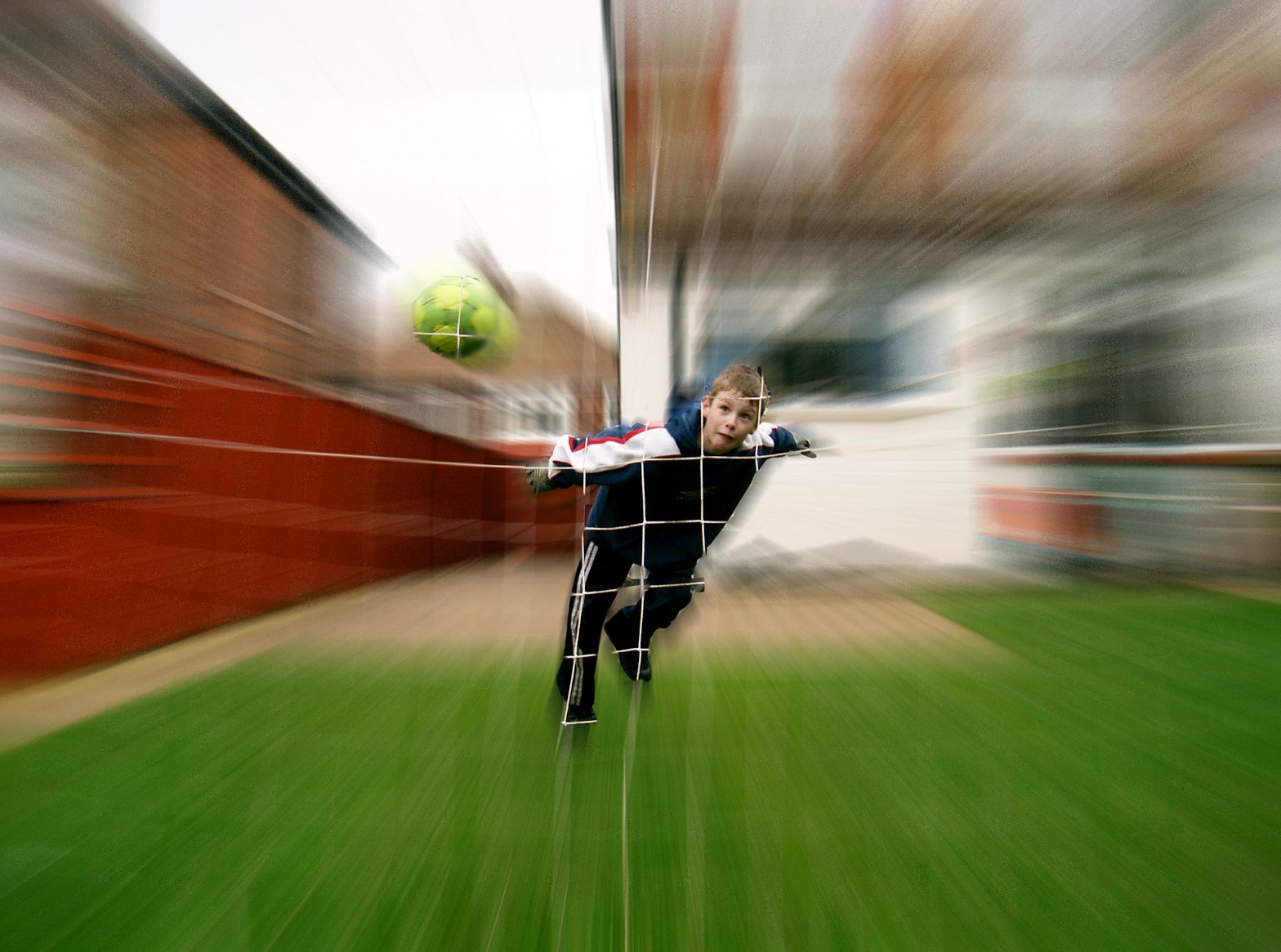 [Speaker Notes: Photo by <a href="/photographer/byronh1-51313">byron hardy</a> from <a href="https://freeimages.com/">FreeImages</a>]
What happens when a player takes a penalty kick?
Resource created by the MUSC Telehealth Outreach Program
Penalty Kick
How does he know how many steps to take?
How does he know where the ball is going to go?
What does he do in the video?
Soccer is a “mental game”
Visualize where the ball is going to go
Concentrate on your goal
Take deep, calming breaths
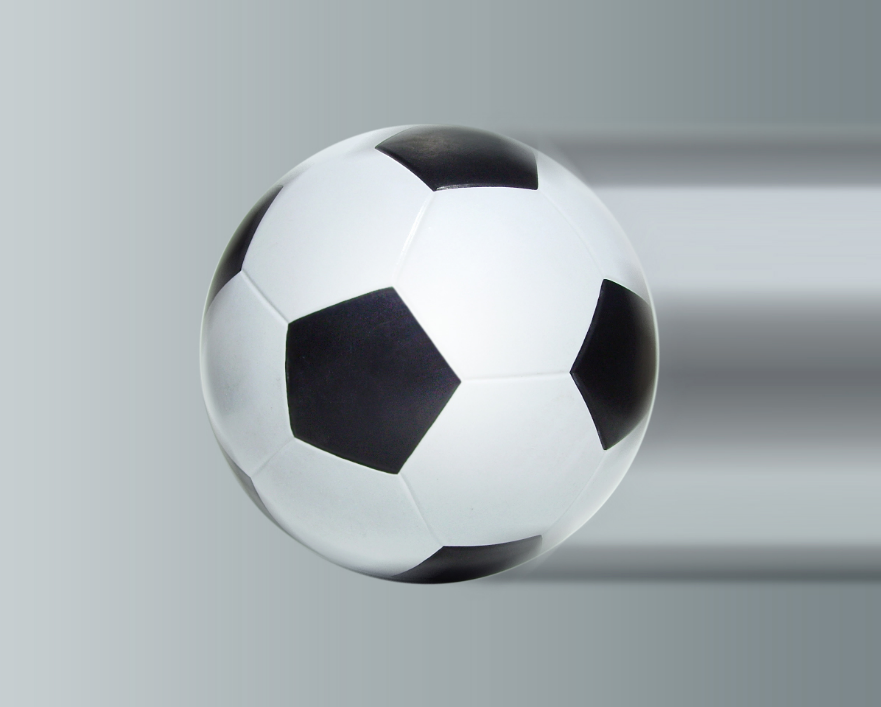 [Speaker Notes: Photo by <a href="/photographer/surfapimp-44425">Andreas Schmidt</a> from <a href="https://freeimages.com/">FreeImages</a>]
But, he only took one breath…
Why doesn’t he have to take lots of deep, calming breaths?
Resource created by the MUSC Telehealth Outreach Program
PRACTICE!!!!
How do we build our skills?
We practice using tools!
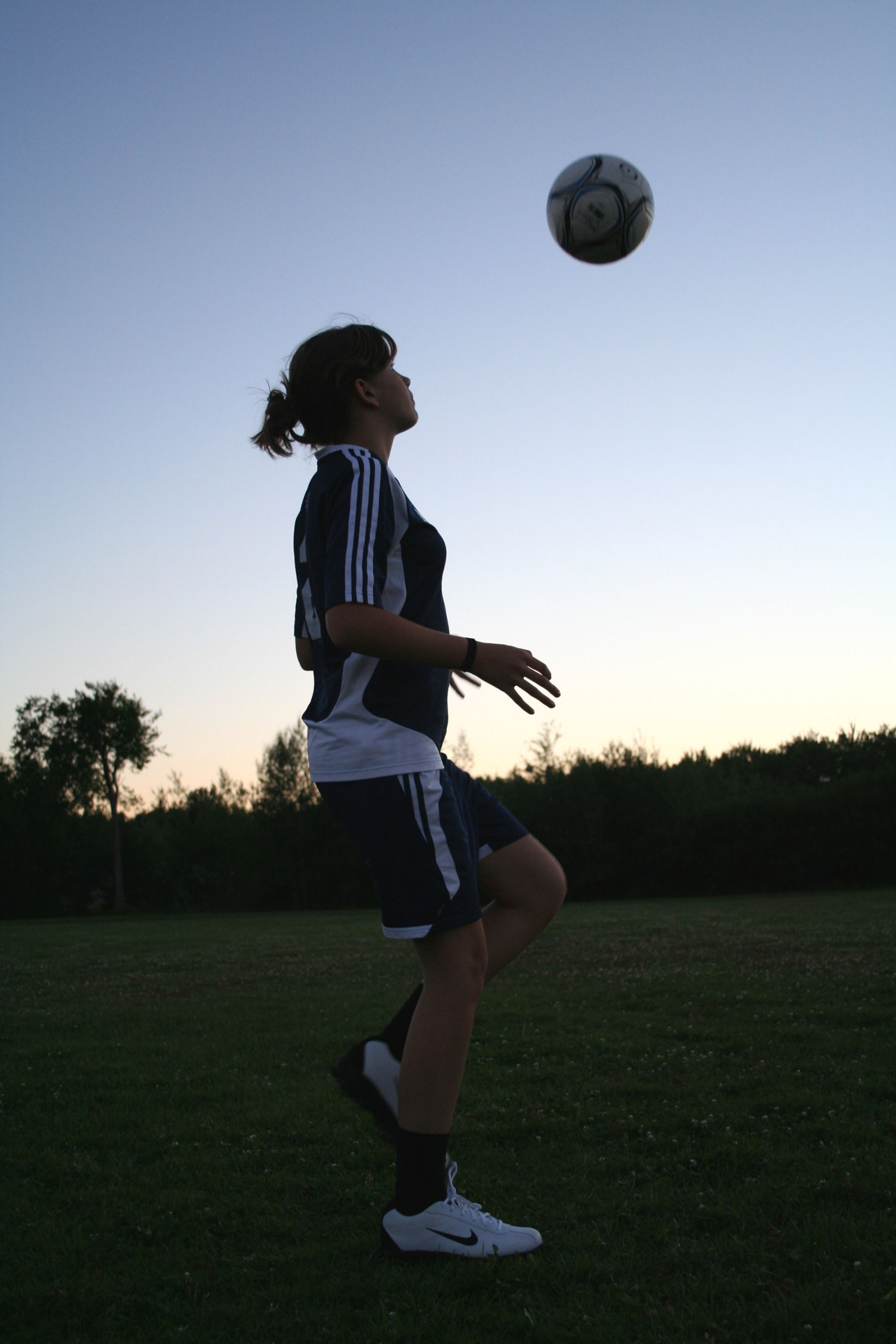 [Speaker Notes: Photo by <a href="/photographer/Jaymarr-42913">Jennifer Marr</a> from <a href="https://freeimages.com/">FreeImages</a>]
Controlled Breathing is the same in therapy!
We practice using tools
Bubble Breathing
Belly Breathing with a cup
We PRACTICE, PRACTICE, PRACTICE
That way we are ready for the game!
Let’s Practice!
Slow, deep breath in.
Slow, deep breath out. 
Watch the air fill up your tummy like a balloon!
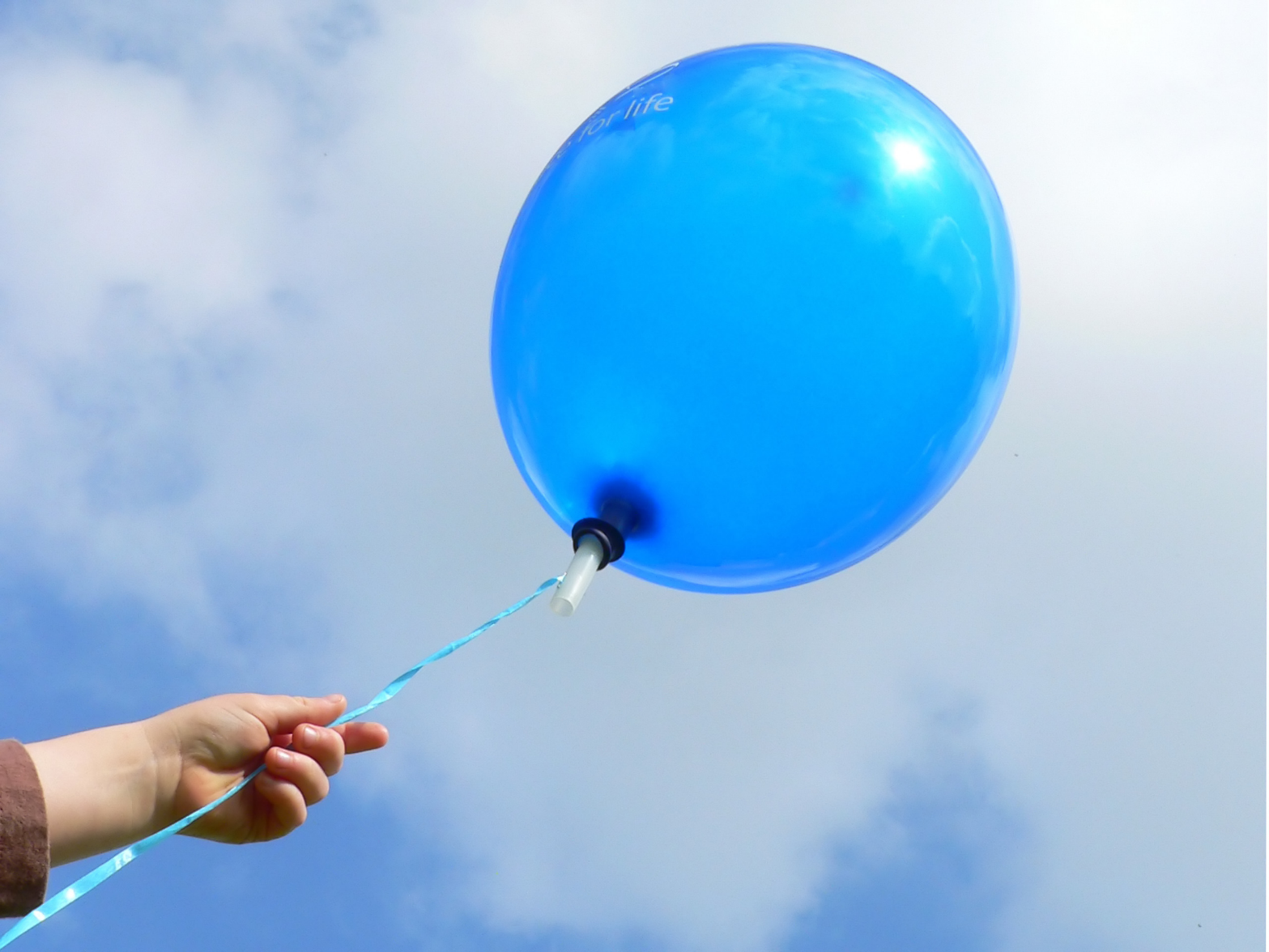 [Speaker Notes: Photo by <a href="/photographer/winjohn-50474">John evans</a> from <a href="https://freeimages.com/">FreeImages</a>]
Weight Lifting PMR
Directions:
Bench Press
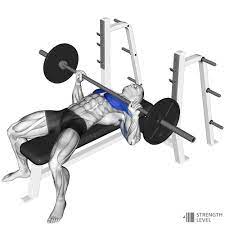 Imagine you are laying back on a bench during weight training. Your back is straight and you have the bar in your hands just above your chest. Now push the bar directly out in front of you. You want to this in a very controlled manner- just as you would in your weight training. 
Hold the tension (5-10 seconds). 
Then relax your arms and let them drop to your side (5-10 seconds). 
Repeat.
Overhead Press
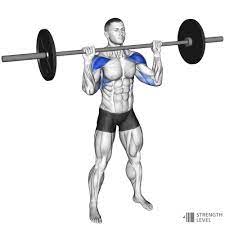 Imagine you are doing an overhead press in your weight training class. Your arms are holding the bar in front of your chest and your muscles in your neck and back tense as you push the bar upwards over your head. 
Hold the tension (5-10 seconds).
Then relax your arms and let them drop to your side (5-10 seconds).
Repeat.
Lateral Raise
Imagine you are doing a lateral raise from a seated position. Holding the “weights” in your hands, squeeze your shoulder blades together to raise your arms about 90 degrees (your arms will be parallel to the floor). 
Hold the tension (5-10 seconds).
Relax your arms and let them drop to your side (5-10 seconds).
Repeat.
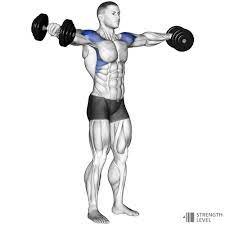 Leg Press
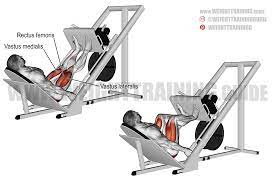 Imagine you are doing a leg press from a seated position and the floor is the machine. Put your feet flat on the floor and tense the muscles in your thighs like you are going to leg press the floor. 
Hold the tension (5-10 seconds).
Relax your legs (5-10 seconds). 
Repeat.
Calf Raise
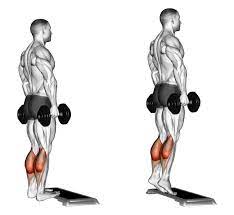 Next, imagine that you are doing a calf raise from a seated position. Put your feet flat on the floor, spaced apart. Then, using your calf muscles, raise your heels off of the floor. 
Hold the tension (5-10 seconds).
Relax your legs (5-10 seconds). 
Repeat.
Sit Up
Now, I want you to imagine what it would be like to do a sit up from your chair. Tense your abdominal muscles and pull towards your core. 
Hold the tension (5-10 seconds).
Relax your stomach muscles (5-10 seconds).
Repeat.
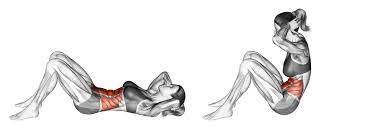 Leg Raise
Finally, imagine that you will be doing a leg raise from your chair. Sit with your back straight and using your leg and core muscles, lift your leg where it is completely extended, parallel to the floor. 
Hold the tension (5-10 seconds). 
Relax your muscles (5-10 seconds). 
Repeat.
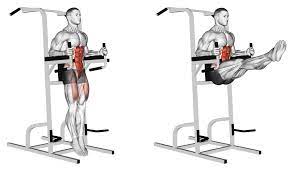 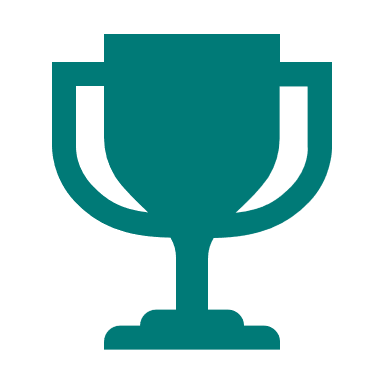